Страницы  истории XIX  века.
Вопросы  к   уроку.
Когда крепостные крестьяне стали свободными?Какие  изменения произошли в  городах   России во  второй половине 19 века?Какие технические изобретения появились в конце 19 века.
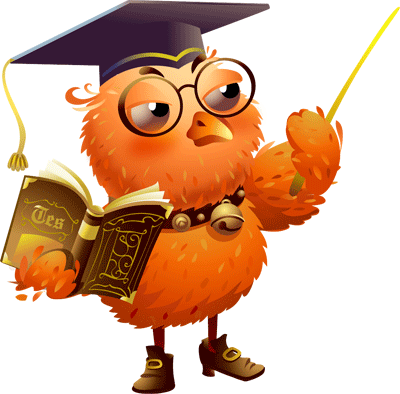 2
Проверь себя!
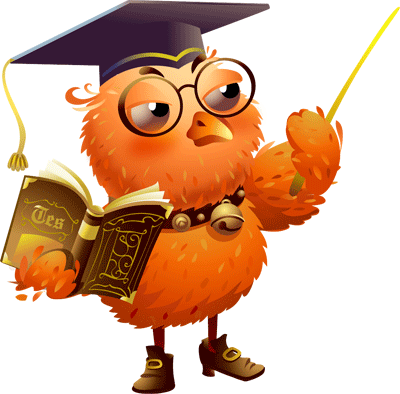 3
Царь - освободитель                        Александр  II
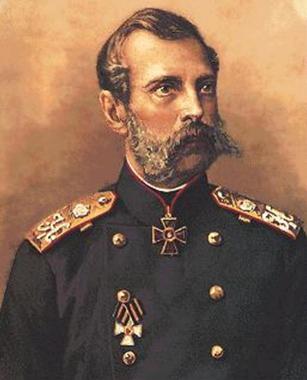 Александр Николаевич из династии Романовых родился 17 апреля 1818 года и получил блестящее воспитание как будущий император. Взошел  на  престол в 1855 году.   В русскую историю  вошёл как Александр II - Освободитель.
4
Так   выглядела Красная площадь в  день                                                        коронации Александра II.
5
Встреча  с  крестьянами.
6
Манифест  1861  года.
«Согласно «Общему   положению о крестьянах,   вышедших  из крепостной зависимости» крестьяне могут без разрешения помещика торговать, жениться, а так  же  отлучаться  с  места жительства. Они получают право поступать в учебные заведения, открывать фабрики и торговые лавки.    Но крестьяне всё ещё обязаны работать на помещика до тех пор, пока они не выкупят свой участок земли, и платить ему за разрешение ловить рыбу и заготавливать  дрова».
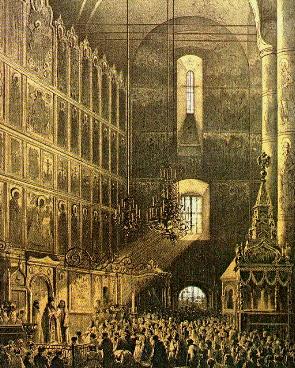 7
Чтение    манифеста   на  усадьбе   помещика.
Манифест - открытый  лист, письмо; объявление, оглашение правительством о каком-либо государственном деле; всенародное    объявление ( из словаря  В. И. Даля)
В результате  реформы было освобождено 20 млн. крестьян
8
Москва и Петербург конца 19 века.
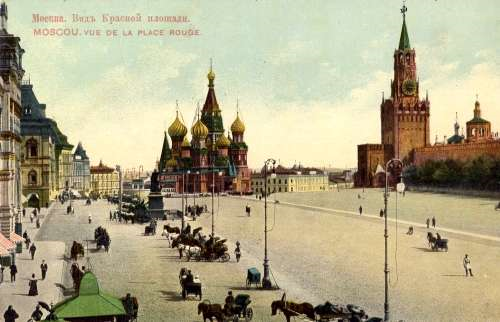 9
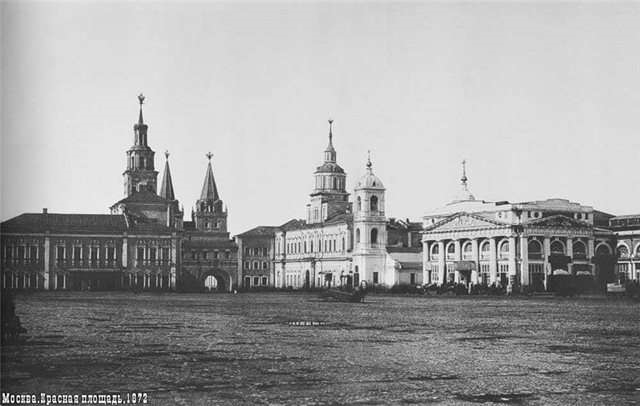 10
Строительство  транссибирской магистрали
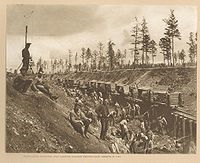 11
.
Памятник Александру  II  в                                          Москве.
12
Закончи   предложение.
-Отмена  крепостного  права  произошла  в …… году- Манифест о крестьянской вольности подписал……………………………………………………………..  .-За это его назвали ……………………………………………..  .В  конце 19 века  в  городах  появились ……………, ……………,  ………………,   ………………….. .Первая железная дорога  открылась  ………  году  и  пролегла между ……………………………………………………. . 
Транссибирская магистраль  связала ……………………  ………………………………………………………………………………… .
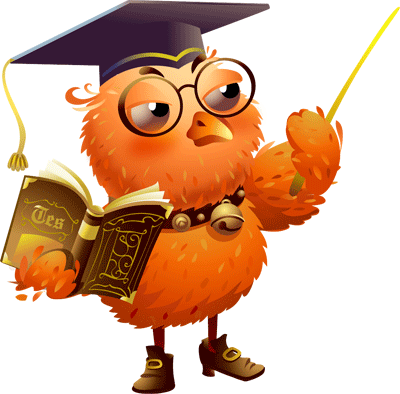 13
Спасибо   за    урок !
14